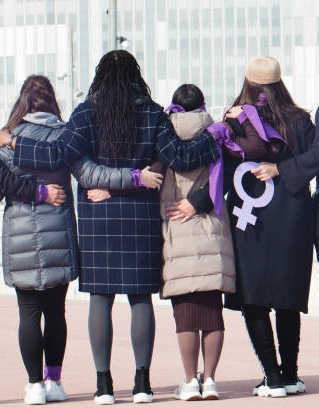 GENDER EQUALITY
Slidesppt.net
Free Template
Insert the Subtitle of Your Presentation
[Speaker Notes: slidesppt.net]
CONTENTS
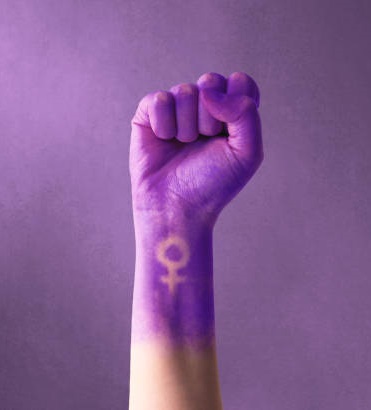 01
Add title text
Basic information of the enterprise
02
Add title text
Introduction to the internal structure
03
Add title text
Introducing
Introduction of product distribution
04
Add title text
Introduction to enterprise staff culture
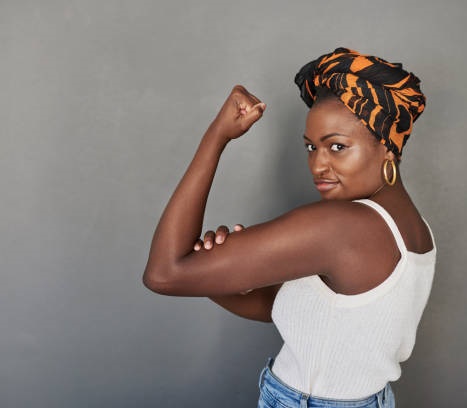 01
Introducing
Add title text
Basic information of the enterprise
Add title text here
Add title text here
Add title text here
Add title text here
[Speaker Notes: slidesppt.net]
Add title text
Basic information of the enterprise
YOUR TITLE
YOUR TITLE
Please enter the font and title you think is appropriate in the box, and change your color
Please enter the font and title you think is appropriate in the box, and change your color
YOUR TITLE
YOUR TITLE
Please enter the font and title you think is appropriate in the box, and change your color
Please enter the font and title you think is appropriate in the box, and change your color
YOUR TITLE
YOUR TITLE
Please enter the font and title you think is appropriate in the box, and change your color
Please enter the font and title you think is appropriate in the box, and change your color
Add title text
Basic information of the enterprise
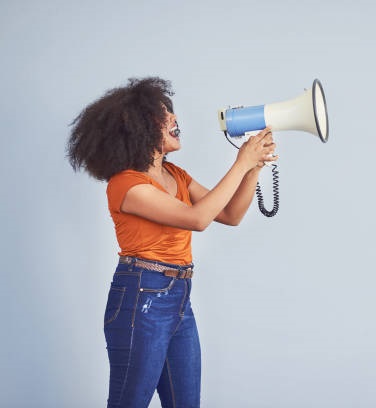 YOUR TITLE
YOUR TITLE
Please enter the font and title you think is appropriate in the box, and change your color
Please enter the font and title you think is appropriate in the box, and change your color
YOUR TITLE
YOUR TITLE
Please enter the font and title you think is appropriate in the box, and change your color
Please enter the font and title you think is appropriate in the box, and change your color
[Speaker Notes: slidesppt.net]
Add title text
Basic information of the enterprise
YOUR TITLE
YOUR TITLE
YOUR TITLE
YOUR TITLE
Please enter the font and title you think is appropriate in the box, and change your color
Please enter the font and title you think is appropriate in the box, and change your color
Please enter the font and title you think is appropriate in the box, and change your color
Please enter the font and title you think is appropriate in the box, and change your color
Features of the Topic
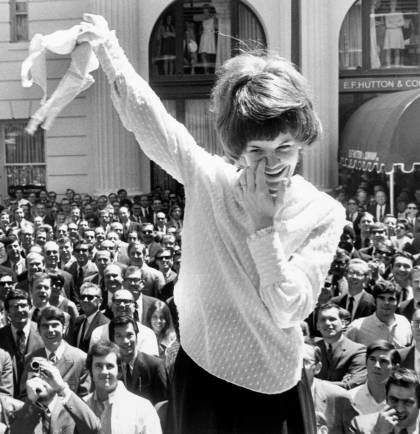 Saturn
Saturn is the ringed one. It’s a gas giant, composed mostly of hydrogen and helium
Jupiter
Jupiter is a gas giant and also the fourth-brightest object in the sky
Mars
Despite being red, Mars is actually a cold place. It’s full of iron oxide dust
[Speaker Notes: slidesppt.net]
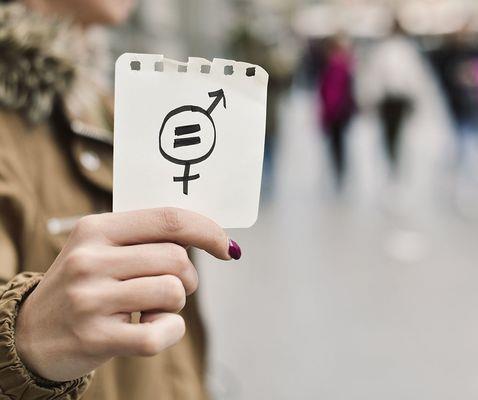 02
Introducing
Add title text
Basic information of the enterprise
Add title text here
Add title text here
Add title text here
Add title text here
Add title text
Basic information of the enterprise
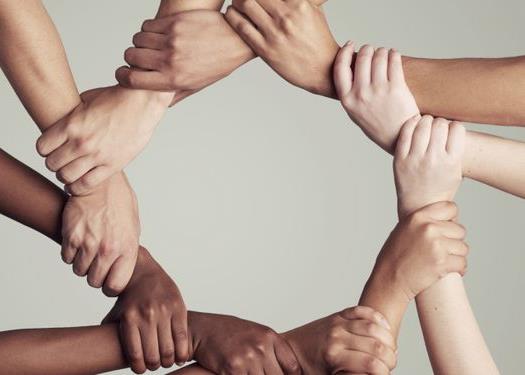 YOUR TITLE
Please enter the font and title you think is appropriate in the box, and change your color

Please enter the font and title you think is appropriate in the box, and change your color

Please enter the font and title you think is appropriate in the box, and change your color

Please enter the font and title you think is appropriate in the box, and change your color
[Speaker Notes: slidesppt.net]
Add title text
Basic information of the enterprise
YOUR TITLE
Please enter the font and title you think is appropriate in the box, and change your color
55%
9%
YOUR TITLE
47%
Please enter the font and title you think is appropriate in the box, and change your color
31%
17%
YOUR TITLE
Please enter the font and title you think is appropriate in the box, and change your color
YOUR TITLE
Please enter the font and title you think is appropriate in the box, and change your color
Add title text
Basic information of the enterprise
98%
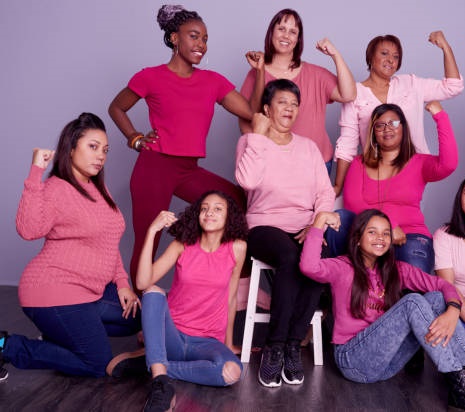 Four
98%
98%
Three
98%
Two
One
YOUR TITLE
Please enter the font and title you think is appropriate in the box, and change your color
[Speaker Notes: slidesppt.net]
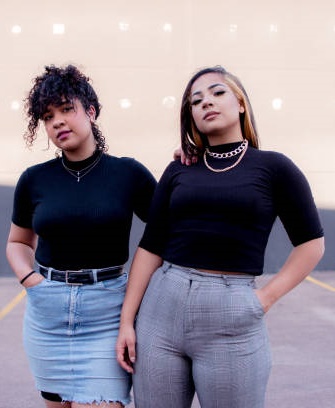 03
Introducing
Add title text
Basic information of the enterprise
Add title text here
Add title text here
Add title text here
Add title text here
Free Template
Content  Here
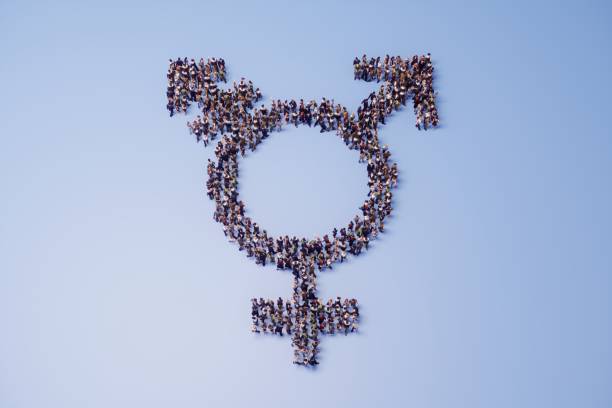 Contents A
Get a modern PowerPoint  Presentation that is beautifully designed. Easy to change colors, photos and Text.
Content  Here
Get a modern PowerPoint  Presentation that is beautifully designed. Easy to change colors, photos and Text.
Content  Here
Get a modern PowerPoint  Presentation that is beautifully designed. Easy to change colors, photos and Text.
Content  Here
Get a modern PowerPoint  Presentation that is beautifully designed. Easy to change colors, photos and Text.
Contents B
[Speaker Notes: slidesppt.net]
Add title text
Basic information of the enterprise
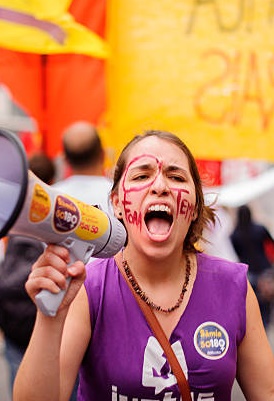 YOUR TITLE
YOUR TITLE
Please enter the font and title you think is appropriate in the box, and change your color
Please enter the font and title you think is appropriate in the box, and change your color
YOUR TITLE
YOUR TITLE
Please enter the font and title you think is appropriate in the box, and change your color
Please enter the font and title you think is appropriate in the box, and change your color
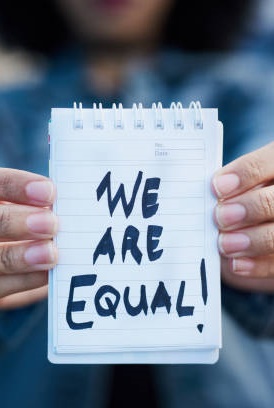 04
Introducing
Add title text
Basic information of the enterprise
Add title text here
Add title text here
Add title text here
Add title text here
[Speaker Notes: slidesppt.net]
Add title text
Basic information of the enterprise
YOUR TITLE
Please enter the font and title you think is appropriate in the box, and change your color

Please enter the font and title you think is appropriate in the box, and change your color

Please enter the font and title you think is appropriate in the box, and change your color

Please enter the font and title you think is appropriate in the box, and change your color
YOUR SUBTITLE IN HERE
SUBTITLE IN HERE
THIS IS A SUMMARY PART. CLICK HERE TO ADD YOUR DESCRIPTION SENTENCES ABOUT THIS PART. THIS IS A SUMMARY PART. CLICK HERE TO ADD YOUR DESCRIPTION SENTENCES ABOUT THIS PART.
SUBTITLE
SUBTITLE
CLICK HERE TO ADD YOUR CONTENTS
CLICK HERE TO ADD YOUR CONTENTS
SUBTITLE
SUBTITLE
CLICK HERE TO ADD YOUR CONTENTS
CLICK HERE TO ADD YOUR CONTENTS
[Speaker Notes: slidesppt.net]
Add title text
Basic information of the enterprise
YOUR TITLE
YOUR TITLE
Please enter the font and title you think is appropriate in the box, and change your color
Please enter the font and title you think is appropriate in the box, and change your color
1
4
YOUR TITLE
YOUR TITLE
2
5
Please enter the font and title you think is appropriate in the box, and change your color
Please enter the font and title you think is appropriate in the box, and change your color
YOUR TITLE
YOUR TITLE
3
6
Please enter the font and title you think is appropriate in the box, and change your color
Please enter the font and title you think is appropriate in the box, and change your color
Add title text
Basic information of the enterprise
YOUR TITLE
YOUR TITLE
Please enter the font and title you think is appropriate in the box, and change your color
Please enter the font and title you think is appropriate in the box, and change your color
YOUR TITLE
YOUR TITLE
Please enter the font and title you think is appropriate in the box, and change your color
Please enter the font and title you think is appropriate in the box, and change your color
[Speaker Notes: slidesppt.net]
Add title text
Basic information of the enterprise
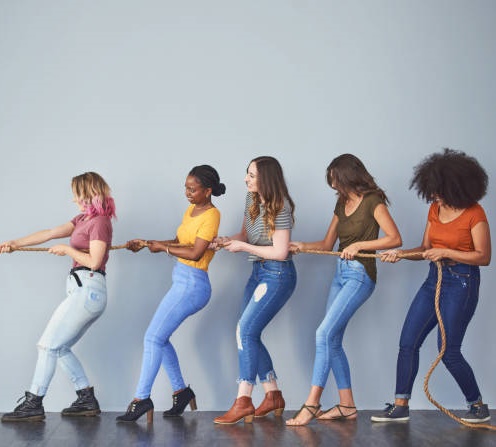 YOUR TITLE
1
Please enter the font and title you think is appropriate in the box, and change your color
YOUR TITLE
2
Please enter the font and title you think is appropriate in the box, and change your color
YOUR TITLE
3
Please enter the font and title you think is appropriate in the box, and change your color
THANKS!
Do you have any questions?
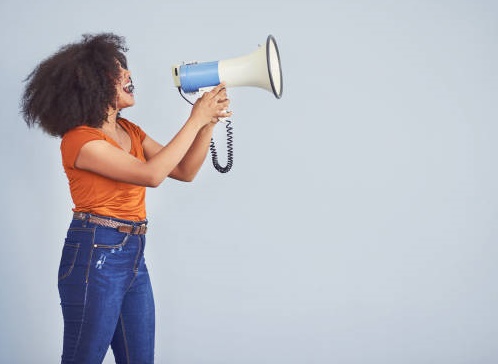 Please enter the font and title you think is appropriate in the box, and change your color
Free Template
slidesppt.net
[Speaker Notes: slidesppt.net]
FUENTE
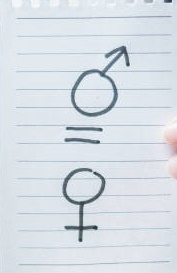 ELABORADO POR  : slidesppt.net
IMAGES :
pinterest.com
istockphoto.com
gettyimages.es
FONTS :
Arial Black
Arial (Cuerpo)
Arial (Títulos)
slidesppt.net
[Speaker Notes: slidesppt.net]
RESOURCES
[Speaker Notes: slidesppt.net]
Fully Editable Icon Sets: A
[Speaker Notes: slidesppt.net]
Fully Editable Icon Sets: B
[Speaker Notes: slidesppt.net]
Fully Editable Icon Sets: C
[Speaker Notes: slidesppt.net]